TLC:  Group Theraplay in the classroom
What is the first thing that comes to mind when you hear “Mental Health” ?
Mental Health vs Mental Illness
Mental  Health:  Having emotions, positive and negative and the ability to express them in appropriate ways.

Mental Illness:  Viewed as more fatalistic.  It is genetic.  Immune to treatment
Trauma
deeply distressing or disturbing experience
Emotional shock following a stressful event or a physical injury, which may be associated with physical shock and sometimes leads to long-term neurosis
An emotional wound or shock
TLC:  What is it?
TLC is a method of enhancing
Attachment
Engagement
Self-esteem
Trust in others

Based on the natural patterns of Healthy interactions
We all need to keep it personal, engaging, and fun!
TLC
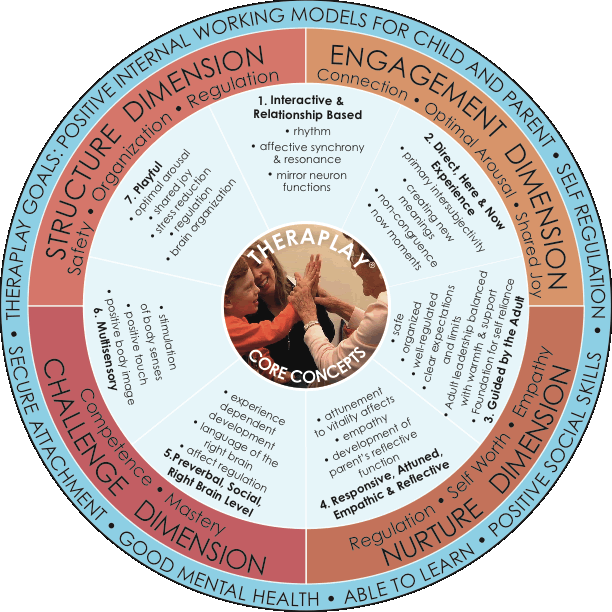 Engagement Dimension
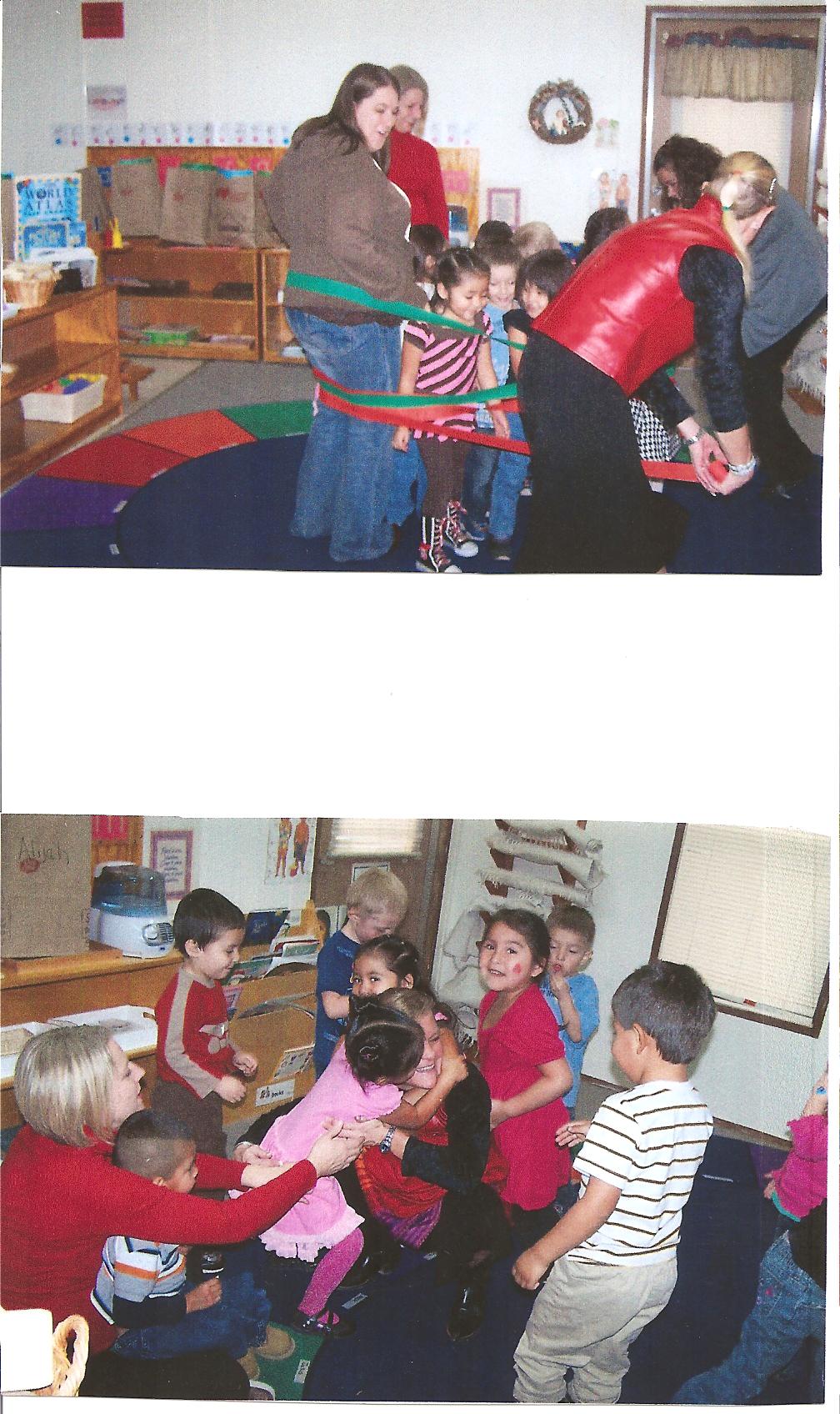 Connection

Enthusiasm

Shared Joy
Structure Dimension
Safety

Organization

Regulation
Challenge Dimension
Competence

Mastery
Nurture Dimension
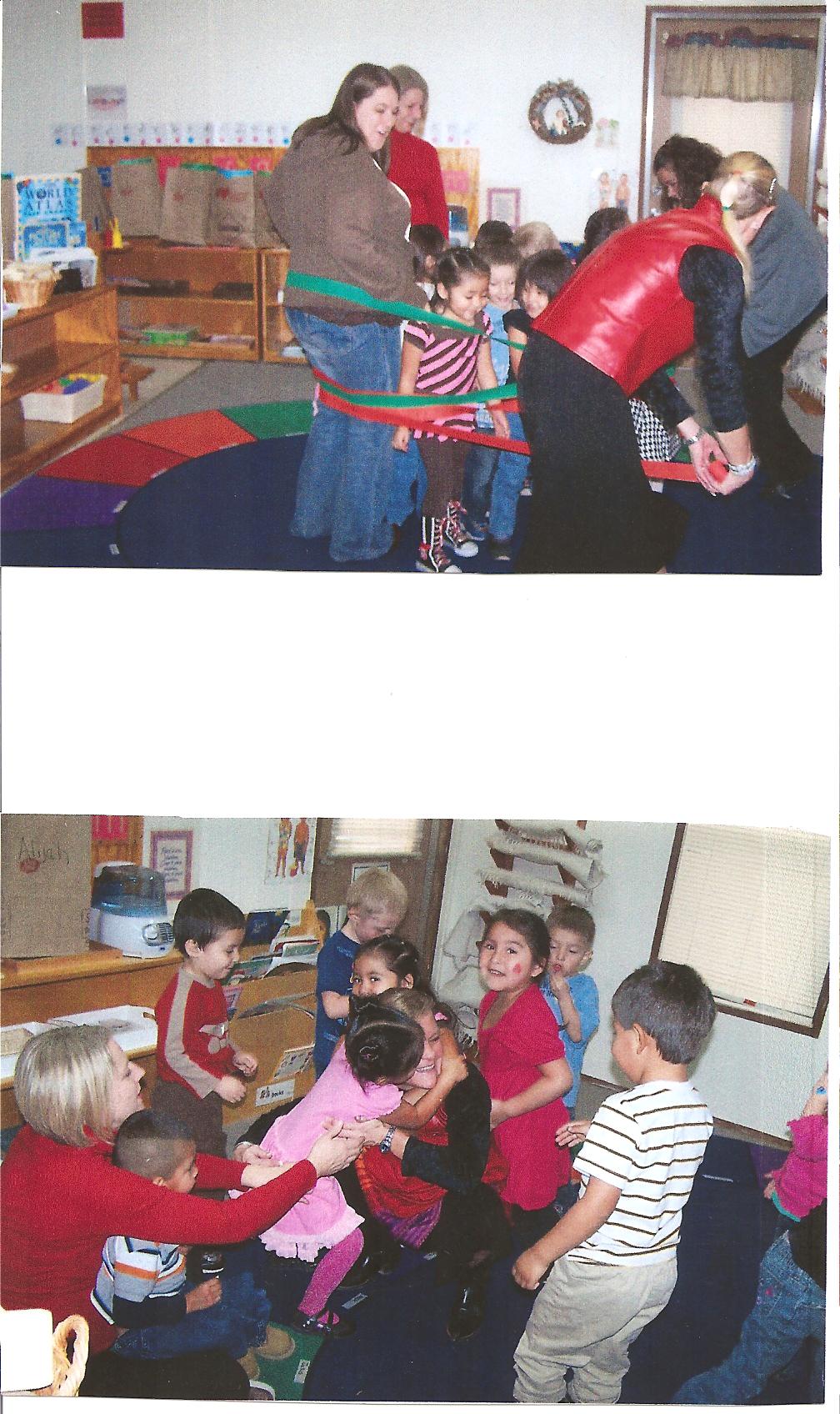 Regulation

Self Worth

Empathy
The foundation of the Theraplay experience:  Core Concepts
Interactive and  Relationship Based
Direct Here and Now Experience
Guided by the adult
Responsive, Attuned, & Empathic
Preverbal/Social/Right Brain level
Multisensory
PLAYFUL
Basic assumptions
Positive interactions result in child”s inner representation (Inner Working Model)
Self as loveable, special, competent
Others as loving, responsive, trusting
World as a safe exciting place
Basic Assumptions
The idea of self and their personality develop out of the early parent child interaction.

But “WHAT IF????
When there is an unhealthy parent/ child interaction a child's internal working model is upset
Basic Assumptions….
Negative interactions result in child’s inner representation (IWM)
Self as unlovable and incompetent
Others as uncaring and untrustworthy
World as unsafe and full of threats
Internal Working Model
Implicit view of self and others
Organized strategy for maintaining safety and comfort under stress
Laid down as neural pathways
Stable but can be changed by new experiences
Basic Assumption
Caregiver empathy and sensitivity  are essential to the child’s healthy development and secure attachment.

Early experience of co-regulation are the basis for later emotional self regulation.
Goal of Group Theraplay
Create (or fine tune) a secure, attuned, joyful relationship between a child and her /his teachers
The Results…
Positive changes in child’s IWM
Better self regulation
Reduction of relationship and behavior problems
Positive outcomes associated with secure attachment:  Better social skills, better school performance, and more competence and long term mental health!!!!!